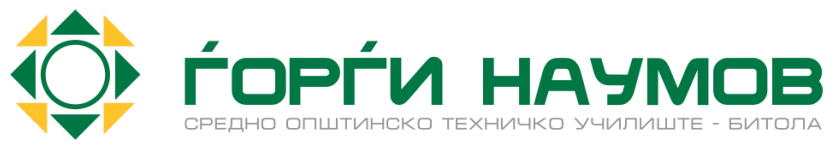 Презентација за надокнада на изгубени часови
Современи технологии во индустријата
Современите технологии овозможуваат постоење на smart фабрики

Една smart фабрика ги користи следните технологии:
IoT (Internet of Things)
Cloud Computing од типот “Serverless Computing”
AI (Artificial Intelligence)
5G
IoT (Internet of Things)
Машините се опремени со сензори/актуатори и се поврзани на Интернет. Производствениот процес е визуелизиран и може да се следи/контролира од било кое место во светот.
Cloud computing од типот Serverless computing
Мониторингот, управувањето и контролата може да се изведуваат со софтвер инсталиран на некој сервер било каде во светот – тоа е cloud computing.

Иако звучи збунувачки, терминот  “serverless computing” не значи дека не постои сервер  туку тоа значи дека цената на услугата не е фиксна (однапред договорена) и таа зависи од барањата на апликацијата и ангажираната процесирачка моќност и меморија.
AI (Artificial Intelligence) – Вештачка интелигенција
Софтверот што го управува производствениот процес може за некои работи сам да носи одлуки слично или подобро одколку што тоа би го направил човек.

Една од алатките што во последно време ја користи AI е ML (Machine Learning) - машинското учење коешто се реализира со циклуси на проценка на успешноста на претходно пробаните решенија.
5G комуникација
5G нуди битски брзини до 100Gbps (тоа е 100 пати побрзо од 4G).

Ваквите брзини се неопходни за поврзување на огромен број на работи на Интернет, односно 5G е комуникациска платформа замислена за реализација на IoT.

5G за разлика од 4G има многу помало доцнење на сигналот

5G користи AI за доделување опсег и канали на корисниците според нивните барања и состојбата на мрежата
Благодарност за вниманието
Драги ученици,

Почитувајте ги препораките на Министерството за здравство во врска со превентивните мерки против болеста COVID-19 (Corona virus disease 2019) предизвикана од новоидентификуваниот тип на КОРОНА ВИРУС и останете дома.

Станува збор за сериозна ситуација на која треба и вие сериозно да и пристапите заедно со вашите родители, роднини, пријатели,другари, соученици.

Затоа, избегнувајте масовни дружења, често мијте ги рацете со сапун, дезинфицирајте ги вашите мобилни телефони, таблети, тастатури и останати предмети кои често ги користите.